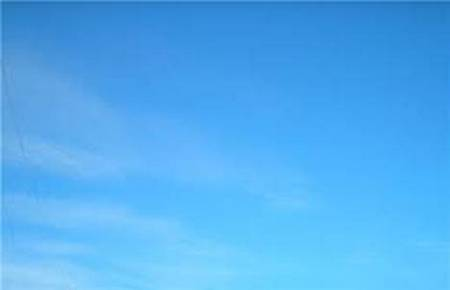 МБДОУ детский сад "Берёзка" с. Каликино
 Добровского муниципального района Липецкой области
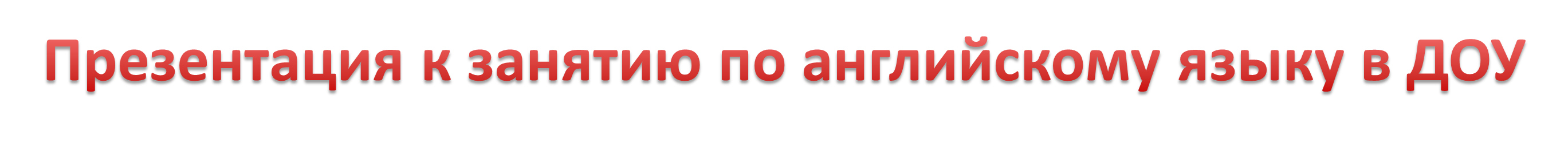 How’s the weather?
Автор: педагог дополнительного образования
Кондратьева О.В.
Каликино
2018
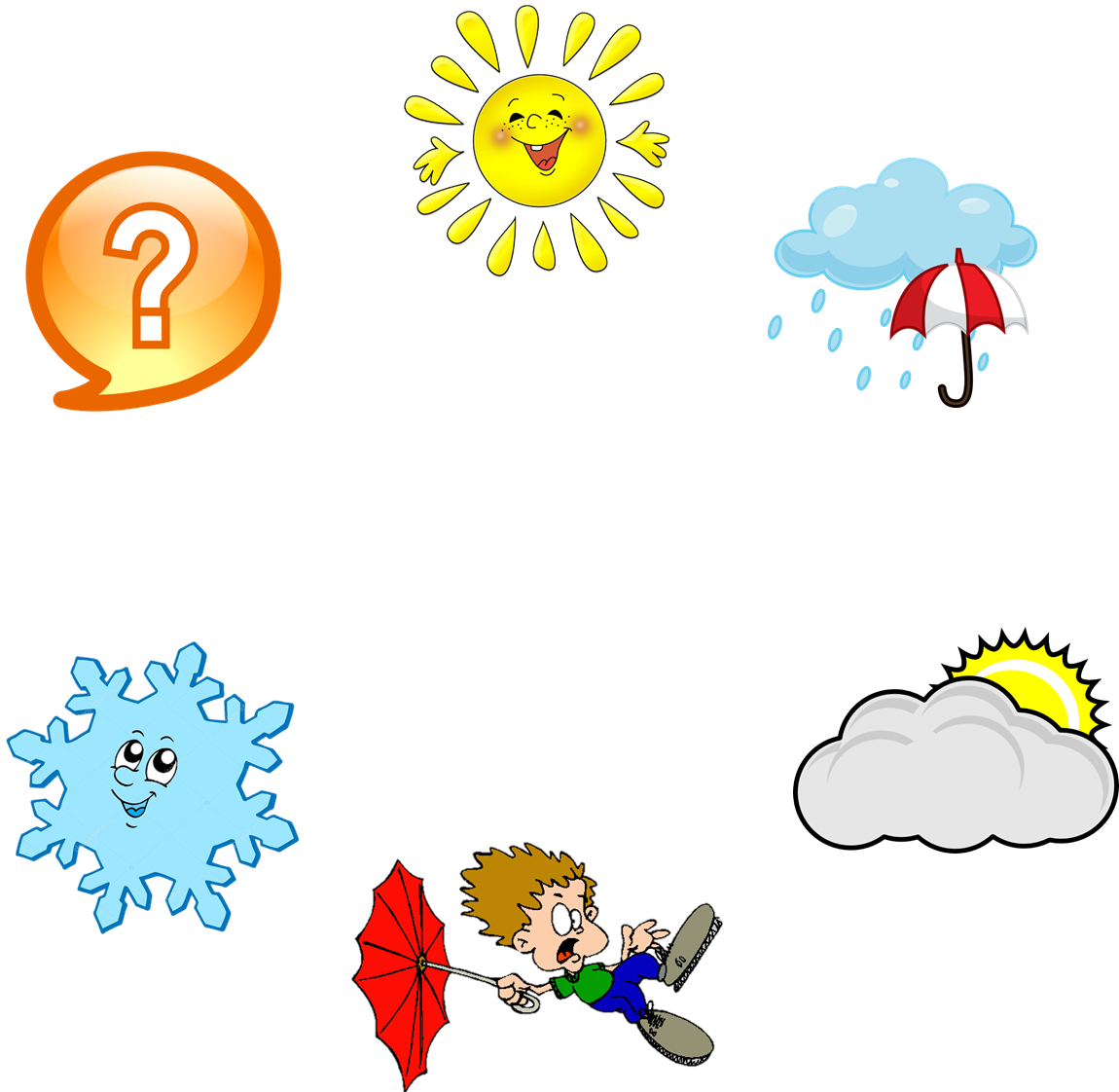 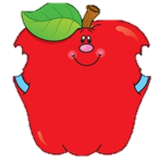